Англия
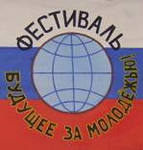 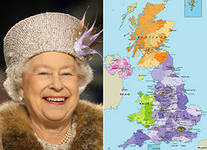 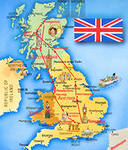 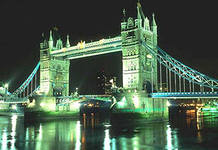 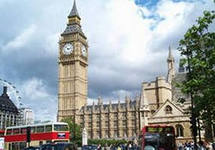 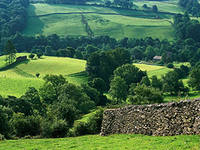 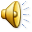 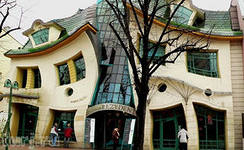 Польша
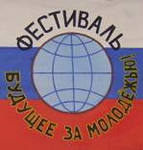 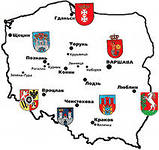 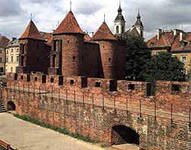 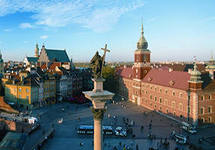 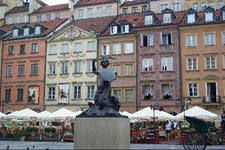 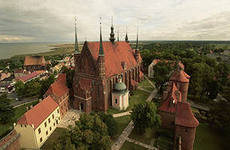 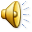 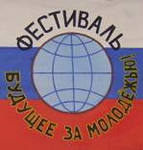 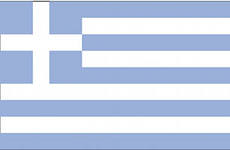 Греция
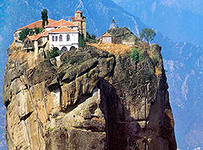 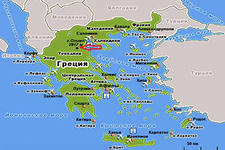 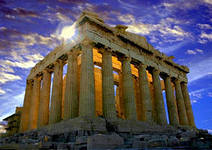 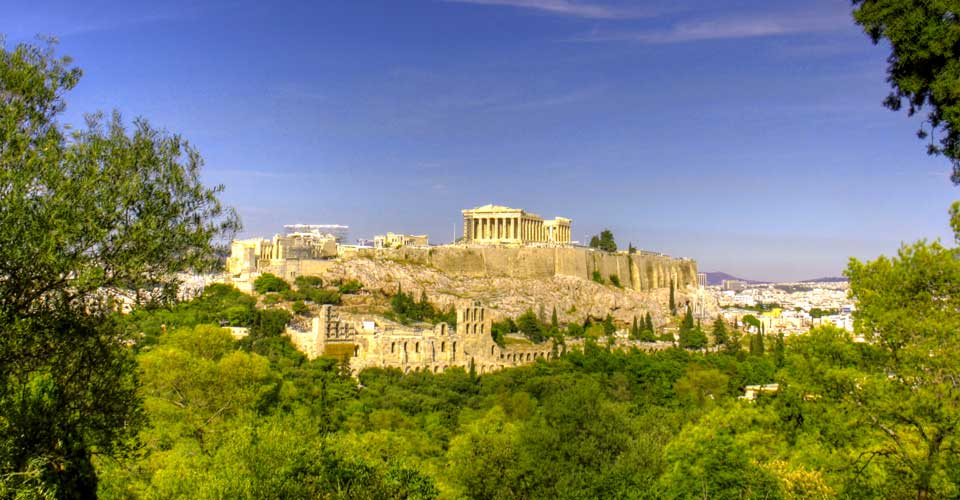 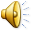 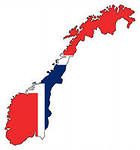 Норвегия
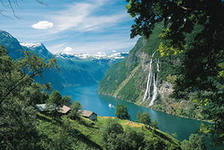 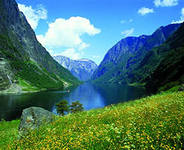 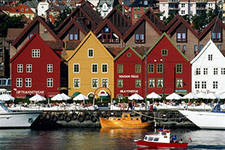 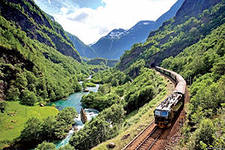 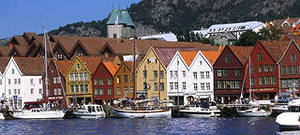 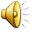 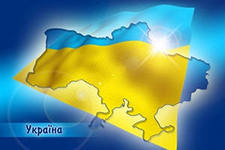 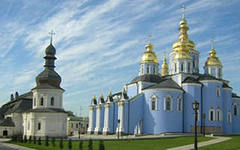 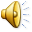 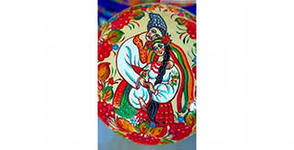 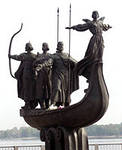 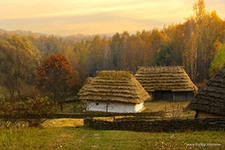 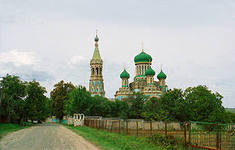 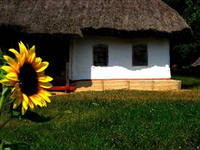 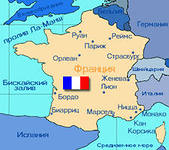 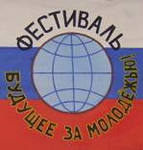 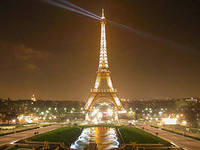 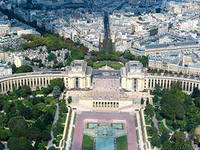 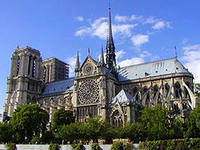 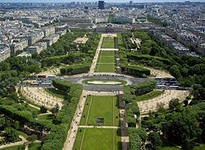 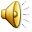 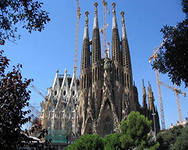 Испания
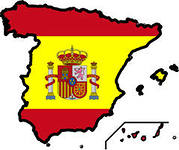 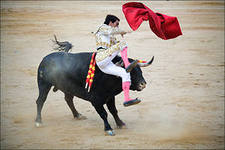 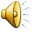 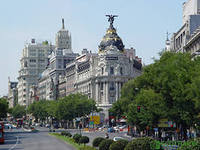 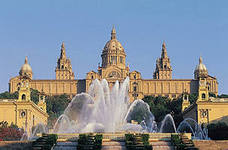